ম
গ
শ্বা
ম
ত
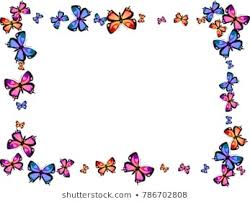 পাঠ পরিচিতি
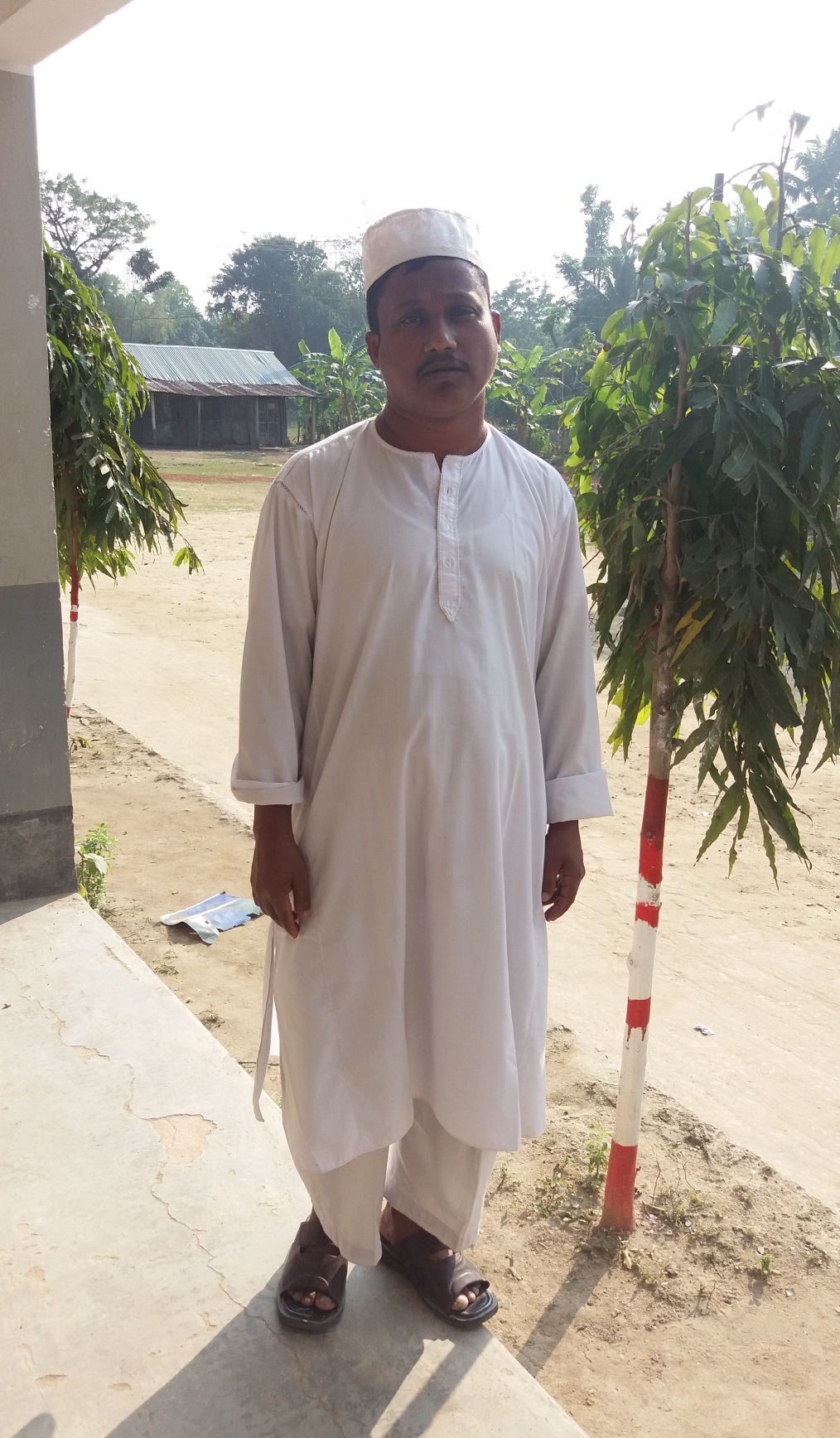 শ্রেনি =  ৮ম 
 বিষয় ঃ ইসলাম ও নৈতিক শিক্ষা 
 সময় ঃ ৪৫ মিনিট ।
 হযরত ঈসা আঃ 
তারিখ, ০৬/০৭/২০২০
মোহাম্মদ =দাউদ 
 সিনিয়র শিক্ষক ।
রতনপুর হাজি ছৈয়দের রহমান স্মৃতি উচ্চ বিদ্যালয় ।
ফেনি সদর ।ফেনি ।
শিক্ষন ফল
হযরত ঈসা আঃ এর পরিচয় বলতে পারবে ।
 হযরত ঈসা আঃ মিজিযা বলতে পারবে । 
 ঈসা আঃ এর বিরুদ্ভে যড়যন্ত সম্পর্কে বলতে পারবে ।
 ঈসা আঃ পুনরায় দুনিয়াতে আসবেন তা ব্যাখ্যা করতে পারবে । 
 তিনি একজন নবি তা বিশ্লেষন করতে পারবে ।
পূর্ব জ্ঞান যাচাই
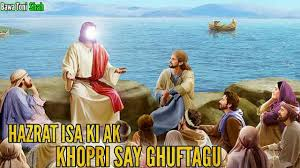 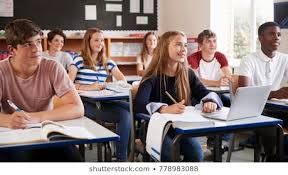 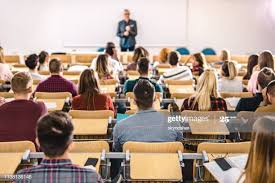 পড়ি  ও বলি
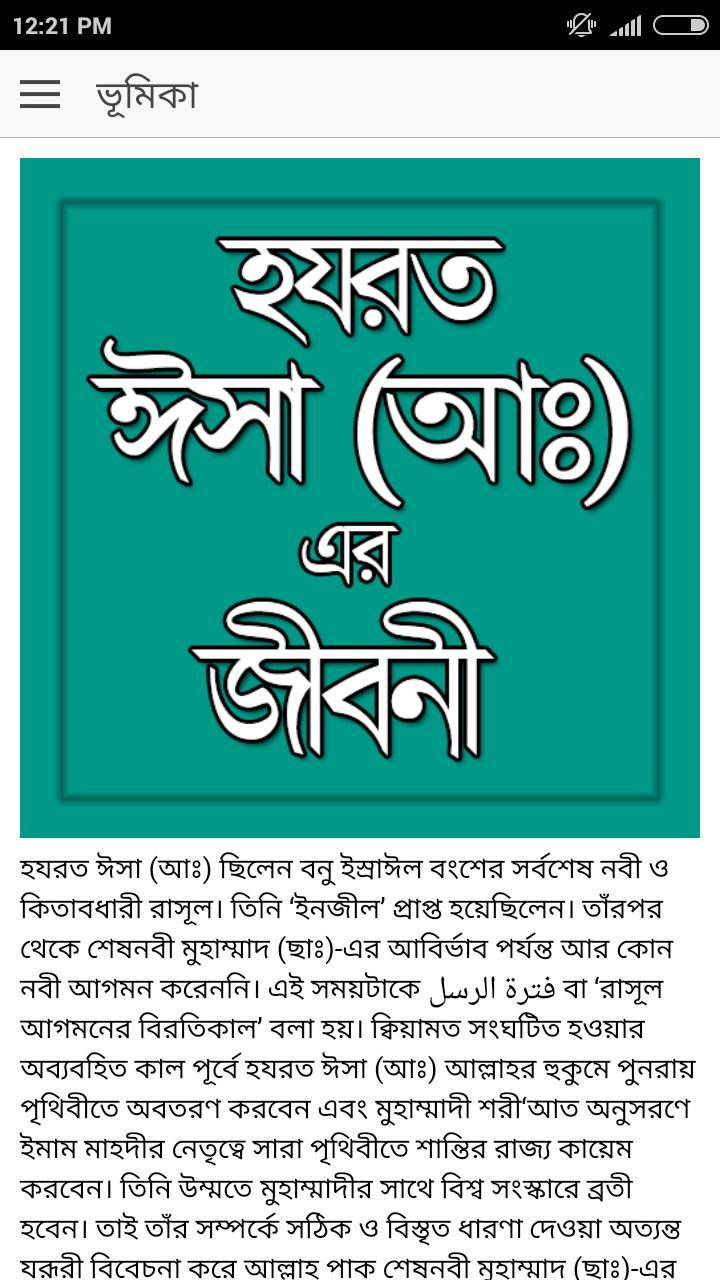 ঈসা আঃ এর পরিচয়
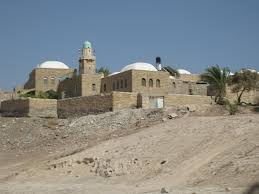 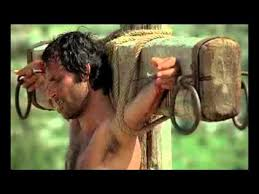 ছবি দেখি ও বলি
ছবি দেখি ও বলি
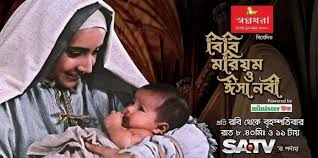 হযরত মরিয়ম আঃ
পড়ি ও বলি
মারিয়ামের বৈশিষ্ট্য সমূহ :

(১) তিনি ছিলেন বিশ্ব নারী সমাজের শীর্ষস্থানীয়া এবং আল্লাহর মনোনীত ও পবিত্র ব্যক্তিত্ব (আলে ইমরান ৩/৪২)। 

(২) তিনি ছিলেন সর্বদা আল্লাহর উপাসনায় রত, বিনয়ী, রুকু কারিনী ও সিজদাকারিনী (ঐ, ৩/৪৩)। 

(৩) তিনি ছিলেন সতীসাধ্বী এবং আল্লাহর আদেশ ও বাণী সমূহের বাস্তবায়নকারিনী (তাহরীম ৬৬/১২)
হযরত ঈসা আঃ এর বৈশিষ্ট্য
(১) তিনি ছিলেন বিনা বাপে পয়দা বিশ্বের একমাত্র নবী (আলে ইমরান ৩/৪৬ প্রভৃতি)। (২) আল্লাহ স্বয়ং যার নাম রাখেন মসীহ ঈসা রূপে (আলে ইমরান ৩/৪৫)। (৩) তিনি শয়তানের অনিষ্টকারিতা হ’তে মুক্ত ছিলেন (ঐ, ৩/৩৬-৩৭)। (৪) দুনিয়া ও আখেরাতে তিনি ছিলেন মহা সম্মানের অধিকারী এবং আল্লাহর একান্ত প্রিয়জনদের অন্যতম (আলে ইমরান ৩/৪৫)। (৫) তিনি মাতৃক্রোড়ে থেকেই সারগর্ভ বক্তব্য রাখেন (মারিয়াম ১৯/২৭-৩৩; আলে ইমরান ৩/৪৬)। (৬) তিনি বনু ইস্রাঈলগণের প্রতি প্রেরিত হয়েছিলেন (আলে ইমরান ৩/৪৯) এবং শেষনবী ‘আহমাদ’-এর আগমনের ভবিষ্যদ্বাণী করেন (ছফ ৬১/৬)। (৭) তাঁর মো‘জেযা সমূহের মধ্যে ছিল- (ক) তিনি মাটির তৈরী পাখিতে ফুঁক দিলেই তা জীবন্ত হয়ে উড়ে যেত (খ) তিনি জন্মান্ধকে চক্ষুষ্মান ও কুষ্ঠ রোগীকে সুস্থ করতে পারতেন (গ) তিনি মৃতকে জীবিত করতে পারতেন (ঘ) তিনি বলে দিতে পারতেন মানুষ বাড়ী থেকে যা খেয়ে আসে এবং যা সে ঘরে সঞ্চিত রেখে আসে (আলে ইমরান ৩/৪৯; মায়েদাহ ৫/১১০)।
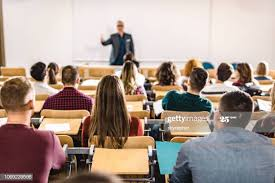 দলিয়কাজ
হযরত ঈসা আঃ কে কেন হত্যা করার যড়যন্ত হয়েছিল ?
জোড়ায় কাজ
ইহুদীদের উপর প্রেরিত গযব ও তার কারণ সমূহ :
(১) তাদের অঙ্গীকার ভঙ্গের কারণে, (২) অন্যায়ভাবে রাসূলগণকে হত্যা করার কারণে এবং (৩) তাদের এই উক্তির কারণে যে, ‘আমাদের হৃদয় আচ্ছন্ন’… (নিসা ১৫৫)। ‘আর (৪) তাদের কুফরীর কারণে এবং (৫) মারিয়ামের প্রতি মহা অপবাদ আরোপের কারণে’ (১৫৬)। ‘আর তাদের (৬) একথার কারণে যে, ‘আমরা মারিয়াম-পুত্র ঈসা মসীহকে হত্যা করেছি, যিনি ছিলেন আল্লাহর রাসূল। অথচ তারা না তাঁকে হত্যা করেছিল, না শূলে চড়িয়েছিল। বরং তাদের জন্য ধাঁধার সৃষ্টি করা হয়েছিল। বস্ত্ততঃ তারা এ ব্যাপারে নানাবিধ কথা বলে। তারা এ বিষয়ে সন্দেহের মাঝে পড়ে আছে। শুধুমাত্র ধারণার অনুসরণ করা ব্যতীত এ বিষয়ে তাদের কোন জ্ঞানই নেই। আর নিশ্চিতভাবেই তারা তাকে হত্যা করেনি’ (১৫৭)। ‘বরং তাকে আল্লাহ নিজের কাছে উঠিয়ে নিয়েছেন। আর আল্লাহ হ’লেন মহা পরাক্রান্ত ও প্রজ্ঞাময়’ (নিসা ৪/১৫৫-১৫৮)।
ইহুদীদের অভিশপ্ত হওয়ার 
১০টি কারণ
(১) তাদের ব্যাপক পাপাচার (২) আল্লাহর পথে বাধা দান (৩) সূদী লেনদেন (৪) অপরের সম্পদ অন্যায়ভাবে ভক্ষণ (৫) অঙ্গীকার ভঙ্গ করা (৬) নবীগণকে হত্যা করা (৭) আল্লাহর পথে আগ্রহী না হওয়া এবং অজুহাত দেওয়া যে, আমাদের হৃদয় আচ্ছন্ন (৮) কুফরী করা (৯) মারিয়ামের প্রতি মিথ্যা অপবাদ দেওয়া (১০) ঈসাকে শূলে বিদ্ধ করে হত্যার মিথ্যা দাবী করা।
‘হাওয়ারী’ কারা?
حَوارِىّ শব্দটি حَوَرٌ ধাতু থেকে ব্যুৎপন্ন। অর্থ দেওয়ালে চুনকাম করার জন্য ধবধবে সাদা চুন। পারিভাষিক অর্থে ঈসা (আঃ)-এর খাঁটি অনুসারী শীর্ষস্থানীয় ভক্ত ও সাহায্যকারী ব্যক্তিগণকে ‘হাওয়ারী’ বলা হ’ত। কেউ বলেছেন যে, নাবাত্বী ভাষায় হাওয়ারী অর্থ ধোপা (القصار)। ঈসার খাঁটি অনুসারীগণ ধোপা ছিলেন, যারা কাপড় ধৌত করতেন। পরে তারা ঐ নামেই পরিচিত হন। অথবা এজন্য তাদের উপাধি ‘হাওয়ারী’ ছিল যে, তারা সর্বদা সাদা পোষাক পরিধান করতেন। কোন কোন তাফসীরবিদ তাঁদের সংখ্যা ১২ জন বলেছেন। ঈসা (আঃ)-এর ভক্ত সহচরগণকে যেমন ‘হাওয়ারী’ বলা হয়; শেষনবী মুহাম্মাদ (ছাঃ)-এর ভক্ত সহচরগণকে তেমনি ‘ছাহাবী’ বলা হয়। আভিধানিক অর্থে ছাহাবী অর্থ সাথী বা সহচর হ’লেও পারিভাষিক অর্থে রাসূল (ছাঃ) ব্যতীত অন্যদের সাথীগণকে ‘ছাহাবী’ বলা হয় না। কেননা এই পরিভাষাটি কেবল ঐসকল পবিত্রাত্মা ব্যক্তিগণের জন্যেই সৃষ্টি হয়েছে। অবশ্য ‘হাওয়ারী’ শব্দটি কোন কোন সময় শুধু ‘সাহায্যকারী’ বা আন্তরিক বন্ধু অর্থেও ব্যবহৃত হয়। যেমন রাসূলুল্লাহ (ছাঃ) একদা বলেন, ‘প্রত্যেক নবীর একজন ‘হাওয়ারী’ অর্থাৎ খাঁটি সহচর থাকে। তেমনি আমার ‘হাওয়ারী’ হ’ল যুবায়ের’।[8]
দেখা হবে 
   আগামি ক্লাশে